Exam 
Preparation 
Tips
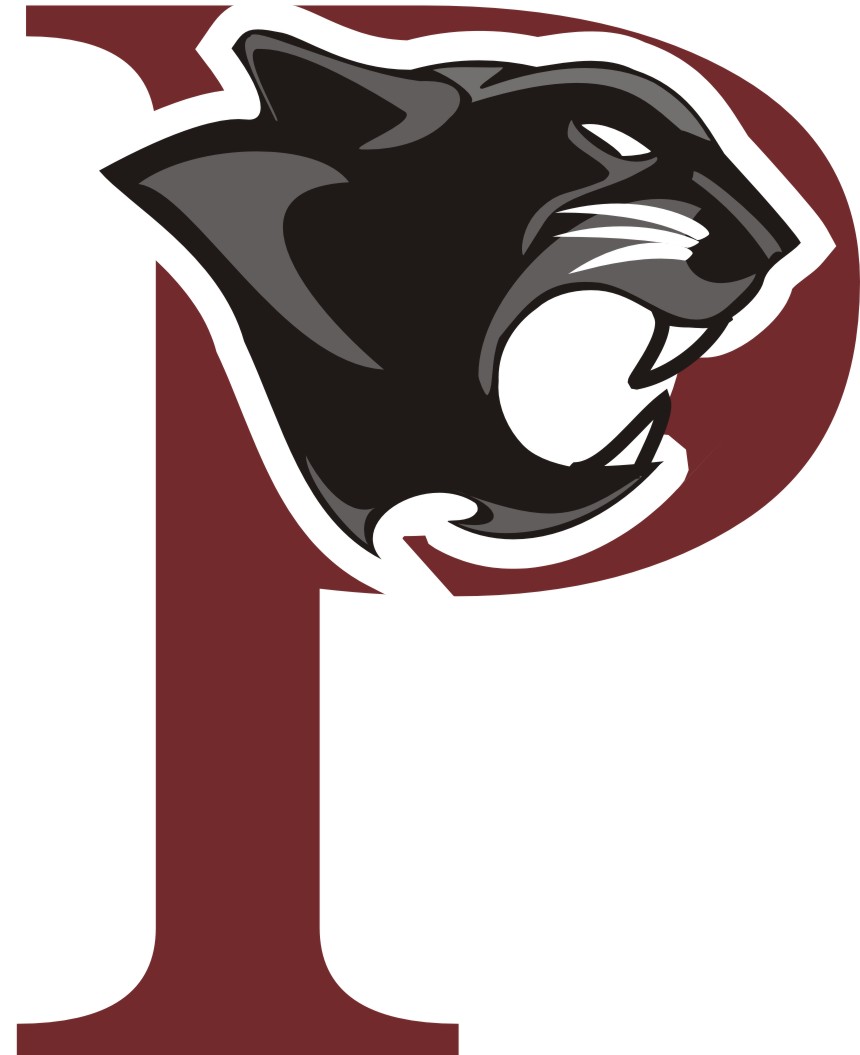 Topics covered in this presentation:
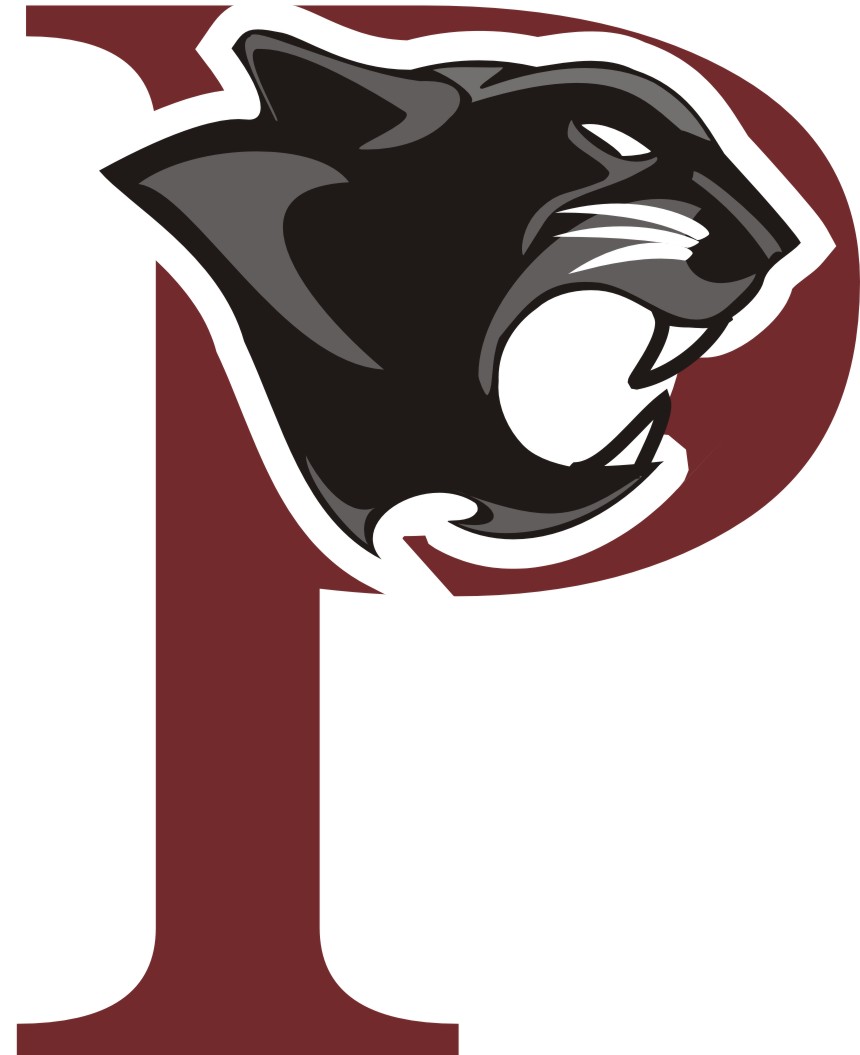 Month Before the Exam
Immediately Before the Exam
During the Exam
Month Before the Exam
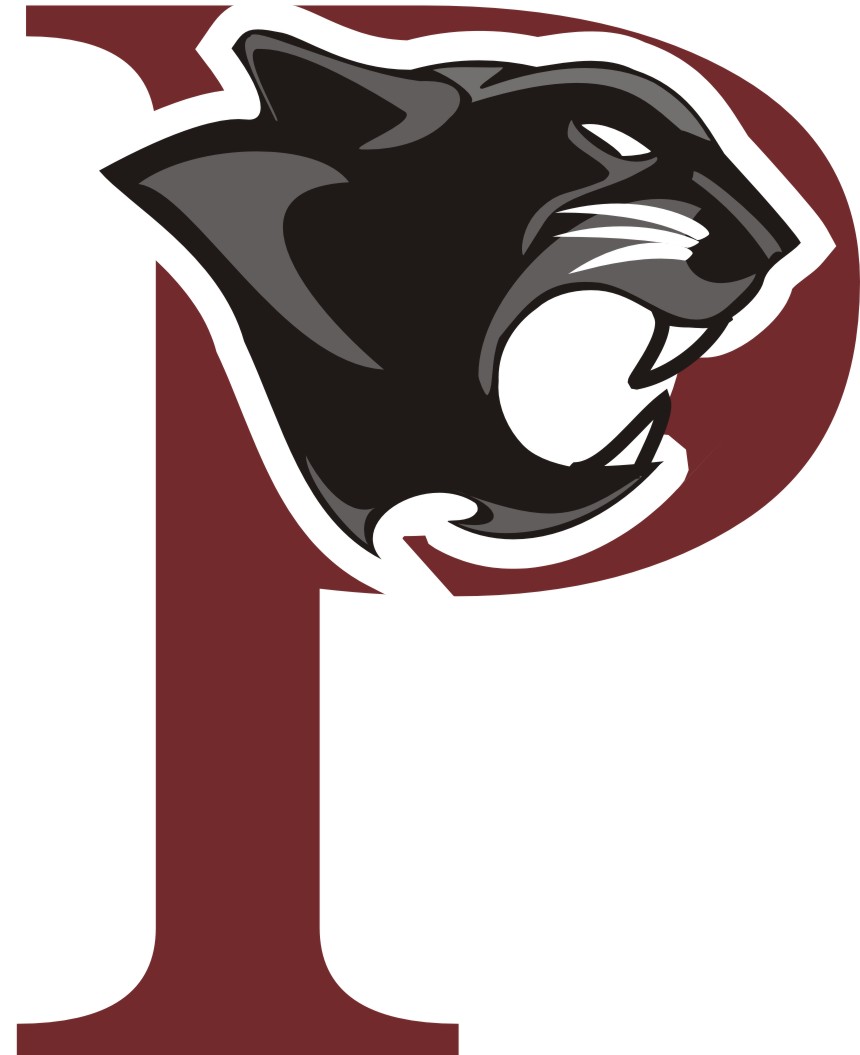 Make a study schedule:
Start with your last exam and work backward.
Plan for about 14 to 16 hours of studying per high school exam (24 hours per university exam).
Maximum of 8 hours per day (weekend) of studying, 4 hours per night (after school).
January 2019 Study Schedule
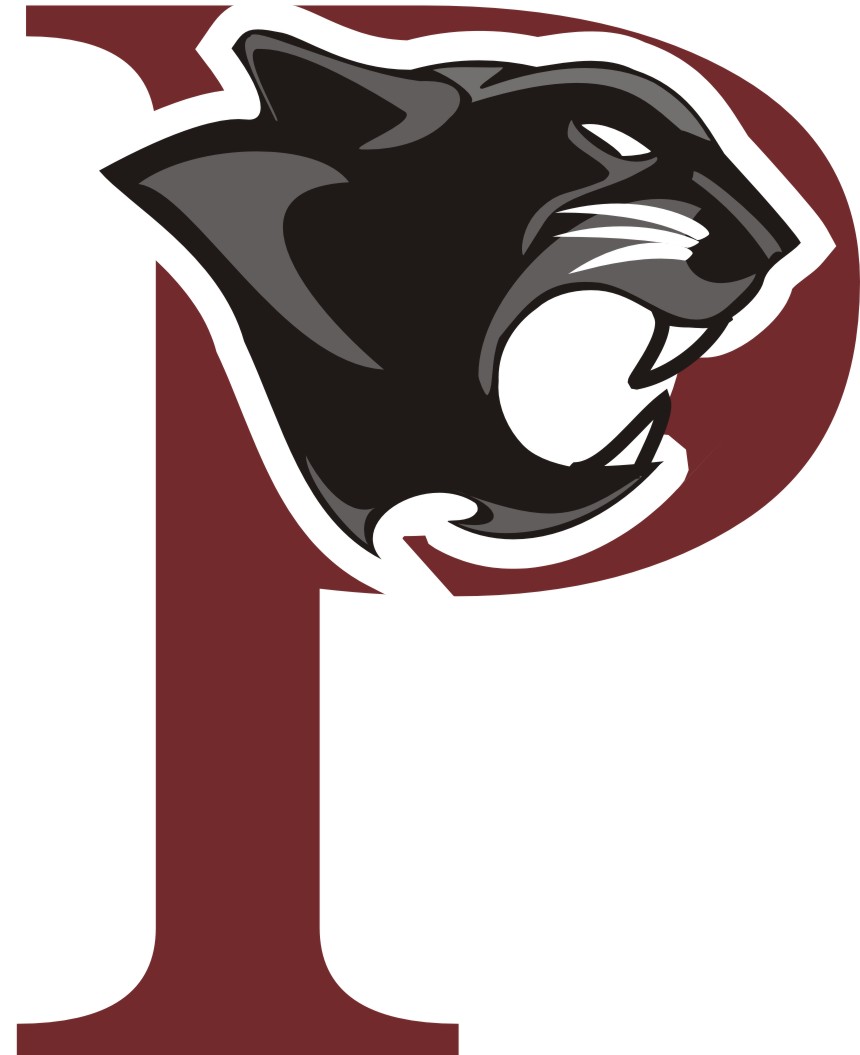 4h: Math
4h: Math
2h: Eng
6h: Science
6h: Science
2h: Math
2h: Math
2h: Math
2h: Math
Math Exam
2h: Eng
2h: Eng
Math Total: 16 hours
Sci Total: 16 hours
4h: Science
4h: Eng
Sci Exam
Eng Exam
Eng Total: 16 hours
6h: Eng
Month Before the Exam
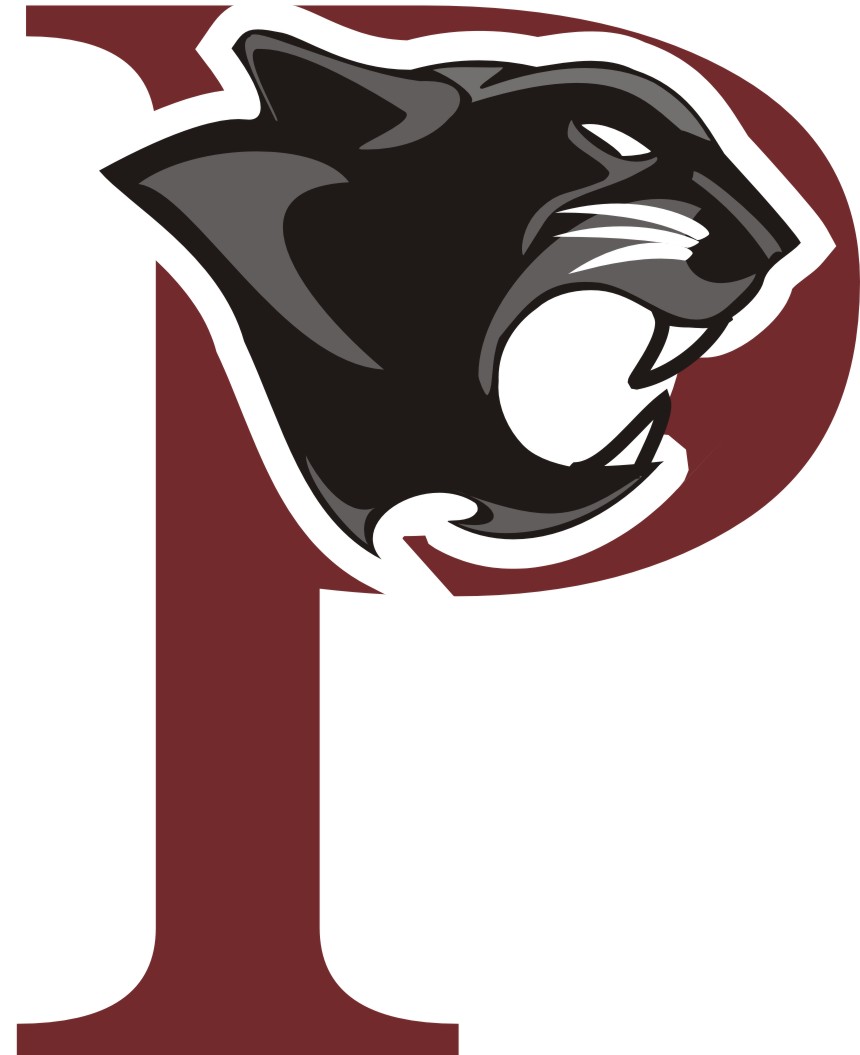 For every hour of studying:
First 5 min: Review material from previous hour.
Next 40 min: Cover new material.
Next 5 min: Review the new material you just covered.
Final 10 min: Take a break.
Month Before the Exam
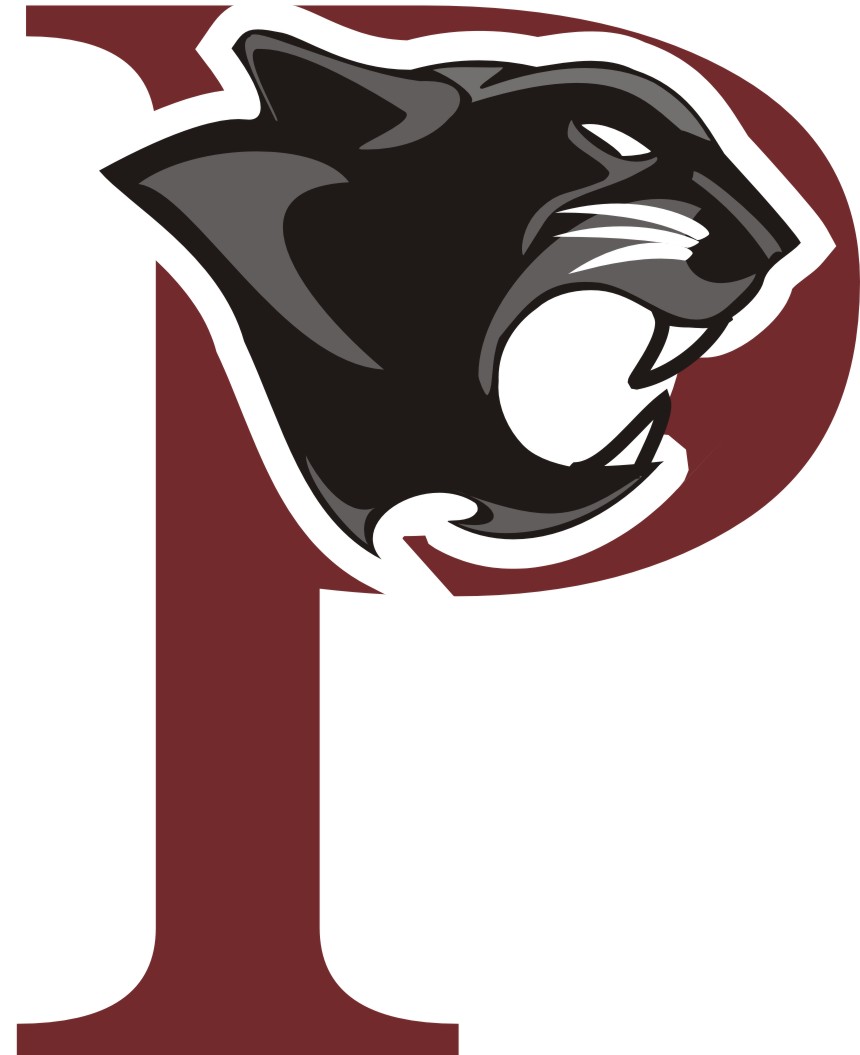 Study Efficiently
Study from the top down - most general material to details and applications.
Study by doing.
Give yourself rewards.
Maintain Balance in Your Life
Take breaks.
Maintain a regular schedule.
Get 7-8 hours of sleep every night.
Organize Your Study Time
During the first study session, scan all material and break it into sections.
For each hour, use the recommended breakdown format.
Night before the exam, do a final review; study what you know best before going to bed.
Study Strategies
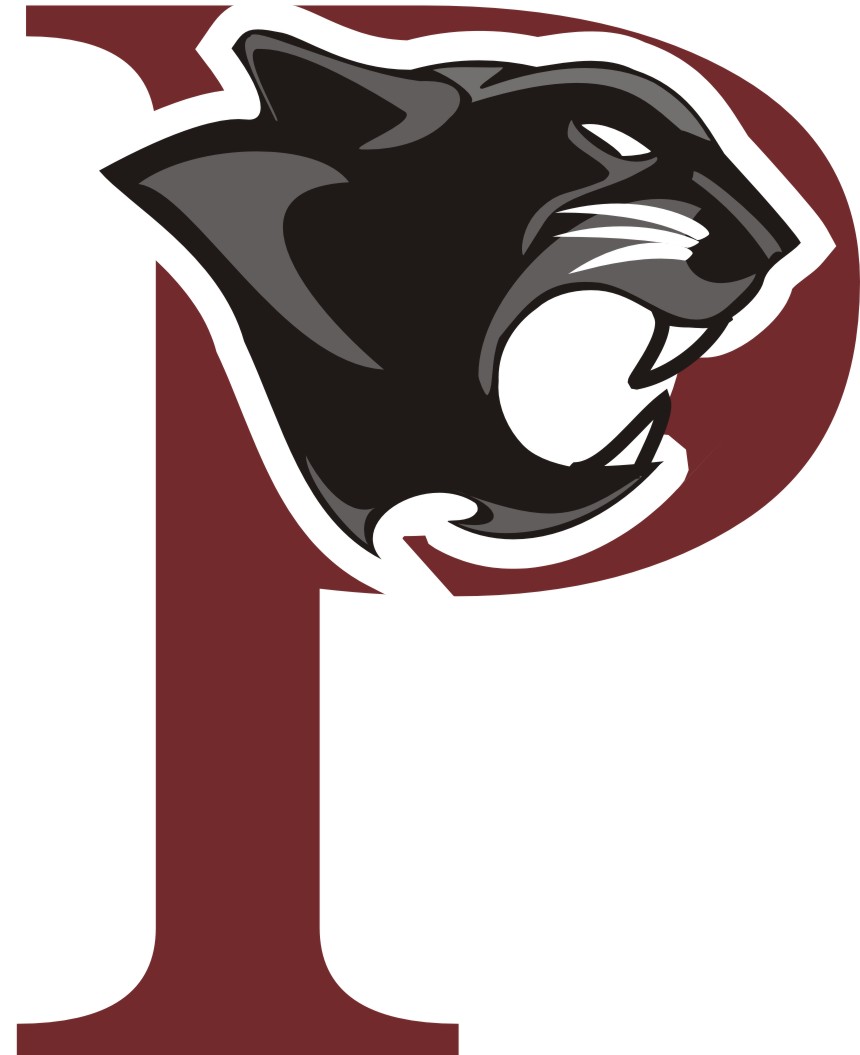 Solve problems.  Do questions from homework, assignments, or tests over again.
Make flashcards to review definitions, concepts, or theories.
Summary of a Summary.  Summarize your course notes, then make a summary of that summary.  Continue this process until you only have one side of one page.
Seek help.  By making a study schedule, you can access teachers for questions BEFORE your exams.
Immediately Before the Exam
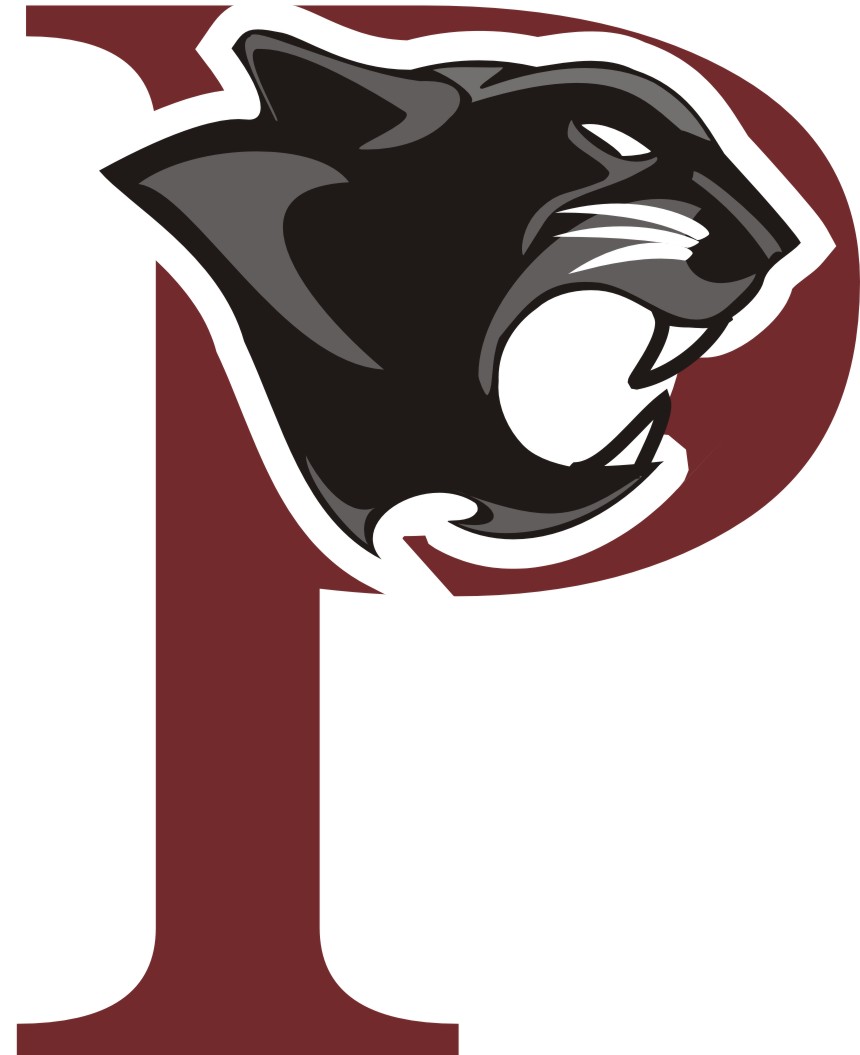 Bring:
Extra pens, pencils,
Working calculator,
Candies, gum.
Go to the washroom before the exam.
Dress in layers.
Arrive on time, not too early to hear others scare themselves.
During the Exam
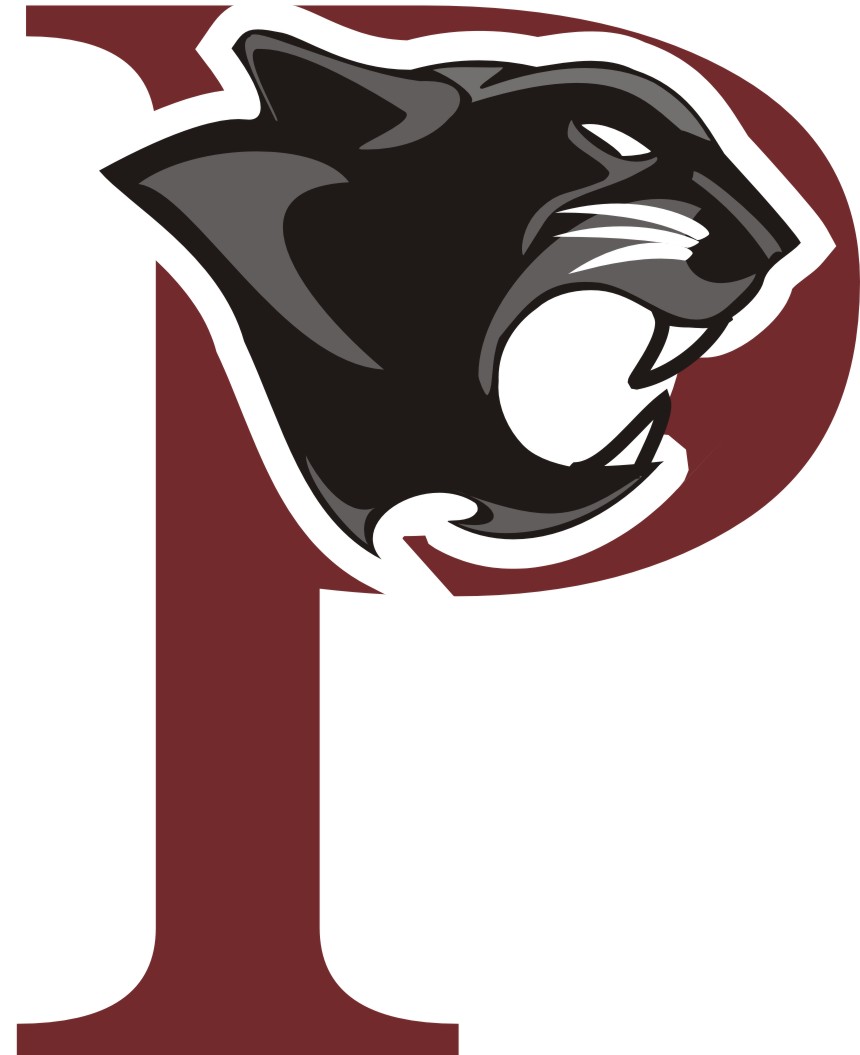 Before you start writing:
Skim/overview the exam
make sure you have all the pages.
briefly read questions (except multiple choice).
make quick notes of important things.
notice how marks are assigned.
When you start writing
Read questions carefully, circle key words and number steps.
Leave an easy question to come back to if you get stuck.
Make your exam easy to mark.
Leave white space, write neatly.
Plan for Anxiety
Anticipate getting stuck, and decide ahead of time what you will do.
Multiple Choice Strategy
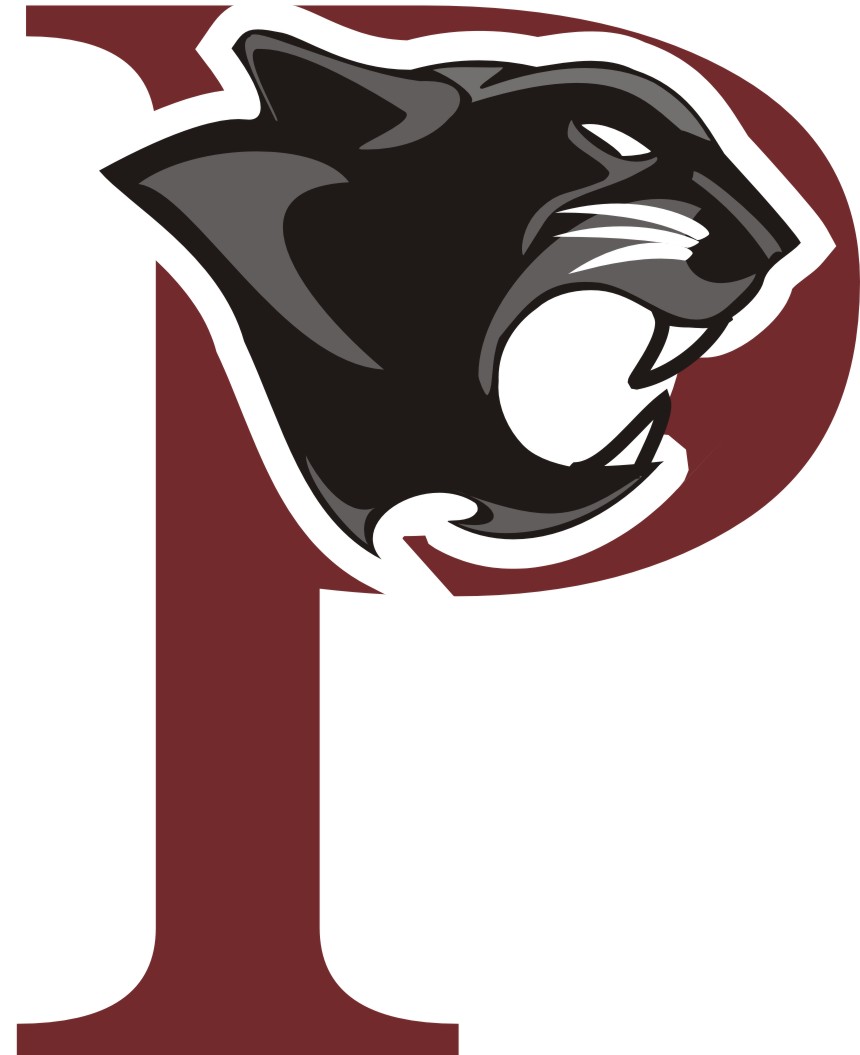 Spend your time on the question, not the options.
Cover up the options.
Read, understand and rewrite the question if needed.
Decide on your answer to the question.
Go looking for the option that matches your answer.
Exam Preparation
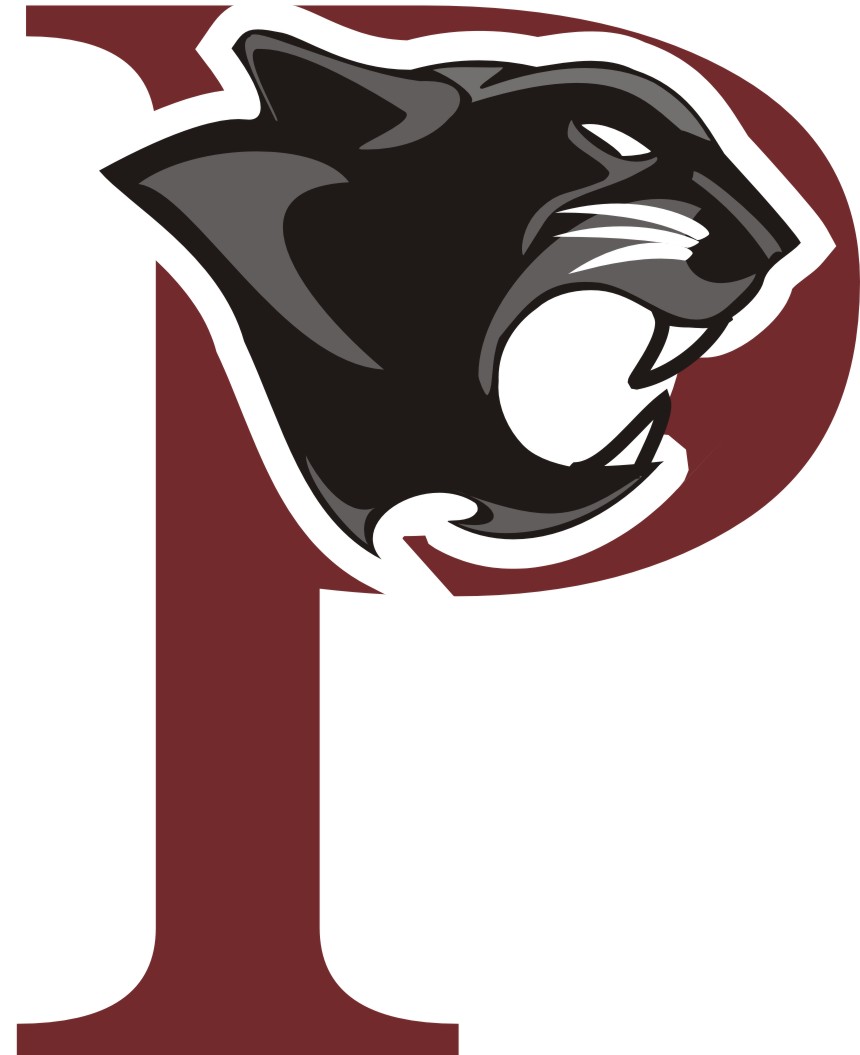 Studying for exams is all about planning and commitment.  If you follow the steps, you will reduce anxiety and perform better on each exam.
THANK YOU!